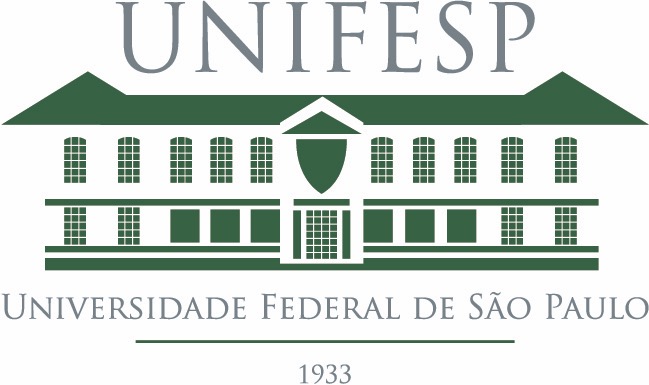 Diretoria de Gestão e Planejamento Imobiliário
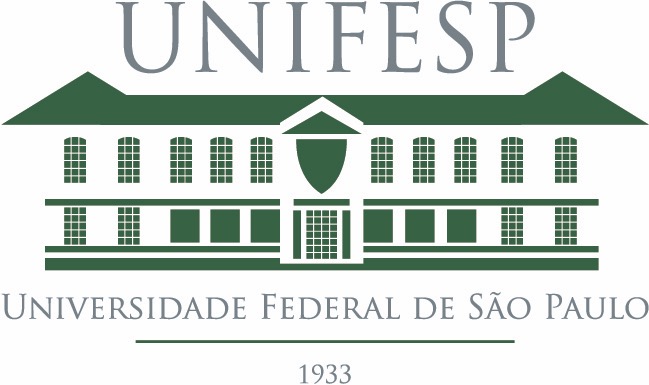 TÍTULO SLIDE (fonte 24 negrito e caixa alta)
Atribuições:

Reformular o sistema de cadastro de imóveis;
Acervo documental;
Regularização de imóveis;
Planejamento;
Desapropriações;
Acompanhamentos.
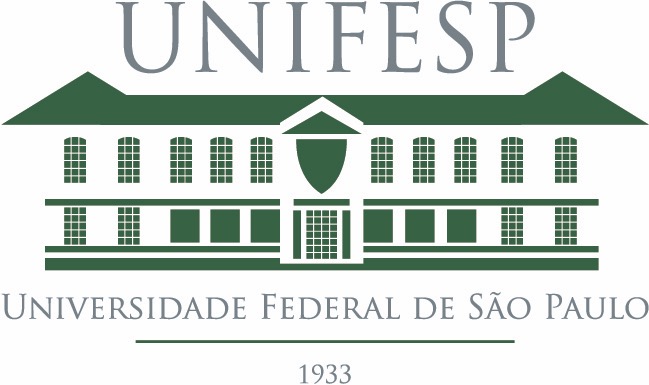 TÍTULO SLIDE (fonte 24 negrito e caixa alta)
Metas

Regularização dos AVCB;
Cadastrar todos os imóveis no novo sistema;
Cadastrar códigos localizadores;
Unificação de matrículas;
Localizar de imóveis da União para liberar os locados.
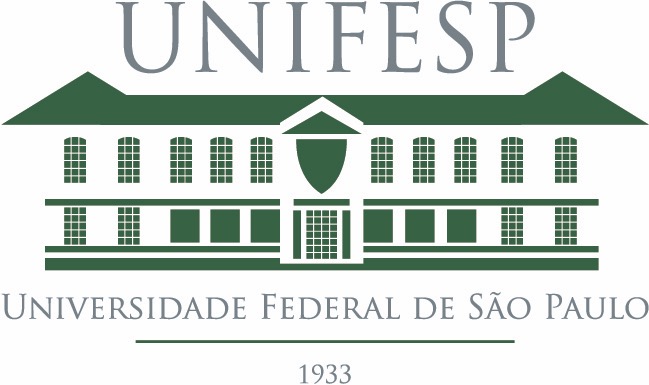 TÍTULO SLIDE (fonte 24 negrito e caixa alta)
Novo Sistema de Centro de Custos
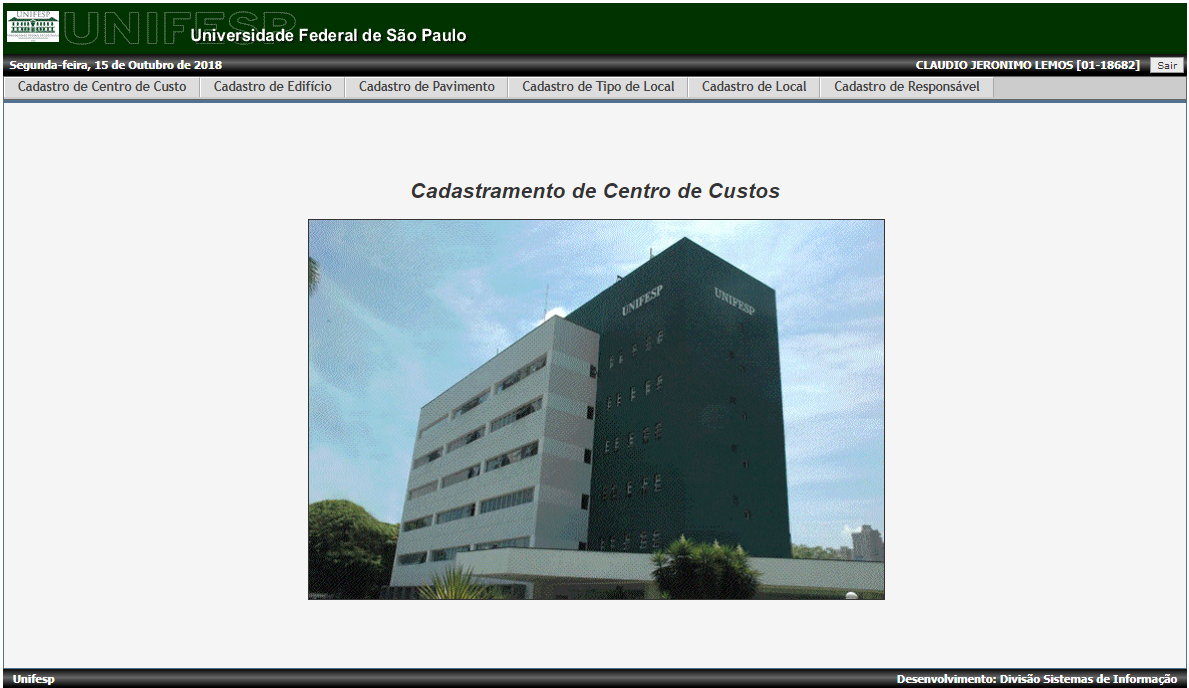 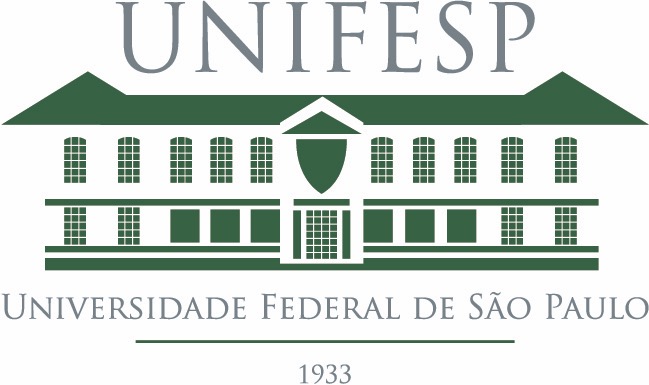 TÍTULO SLIDE (fonte 24 negrito e caixa alta)
Novo Sistema de Imóveis
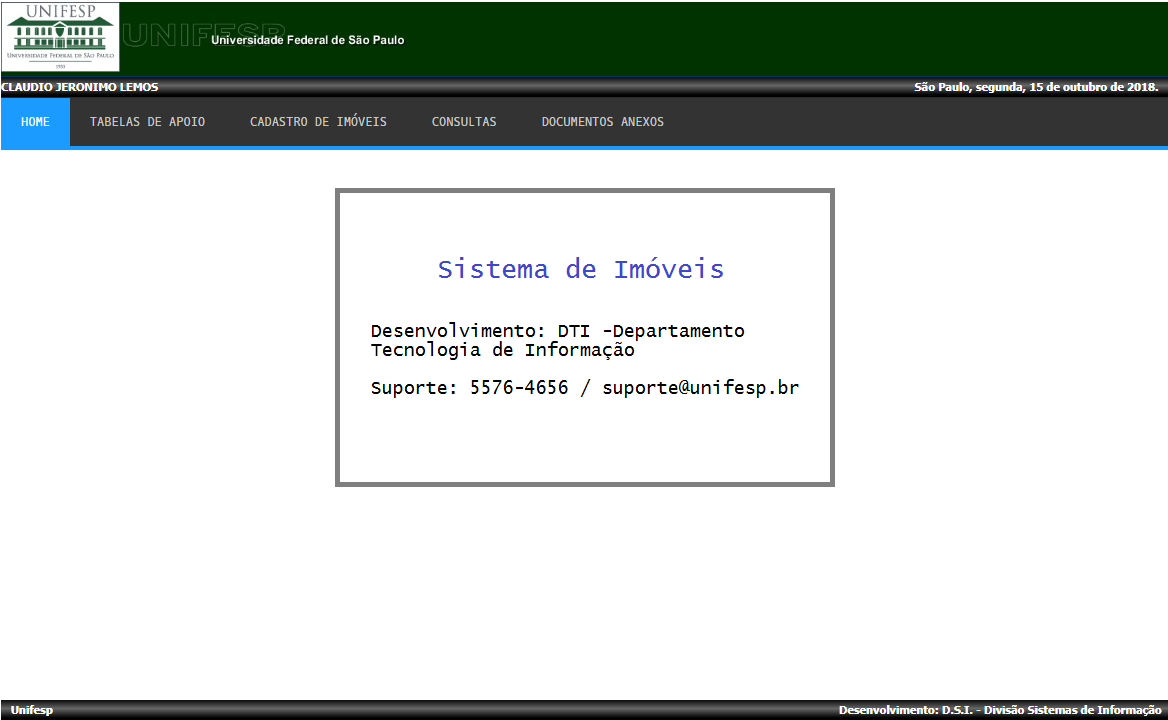 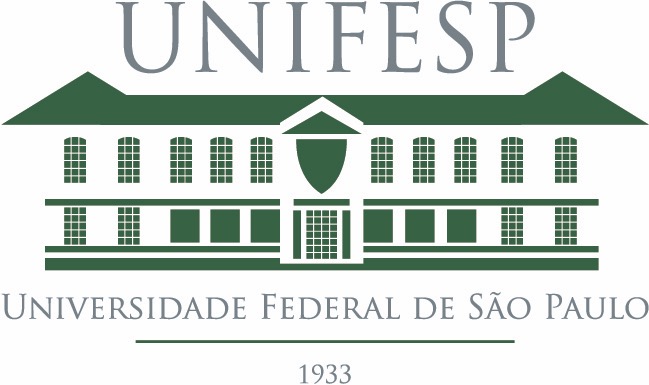 TÍTULO SLIDE (fonte 24 negrito e caixa alta)
Total de imóveis
192 imóveis (Campi, casas, terrenos)
Institucional – 8 
São Paulo – 30
Baixada – 02
Diadema - 02